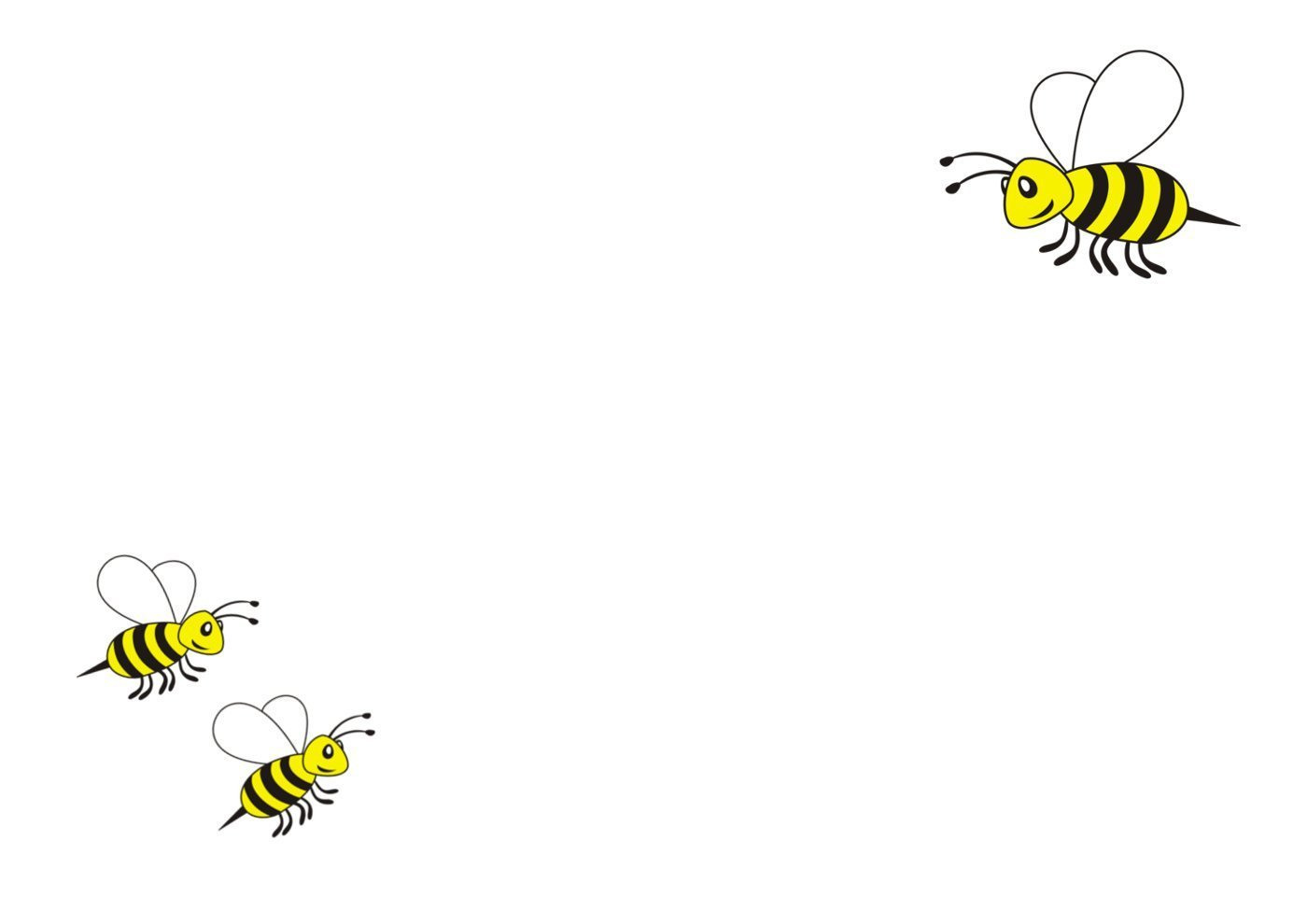 Муниципальное  казенное  дошкольное  образовательное  учреждение        детский сад «Ласточка»
Дополнительная общеобразовательная общеразвивающая программа по познавательному развитию с элементами программирования с использованием мини-роботов «Bee-Bot» «Умная пчёлка»
Выполнила воспитатель                                                                                            Крытцева И.О
2023 г.
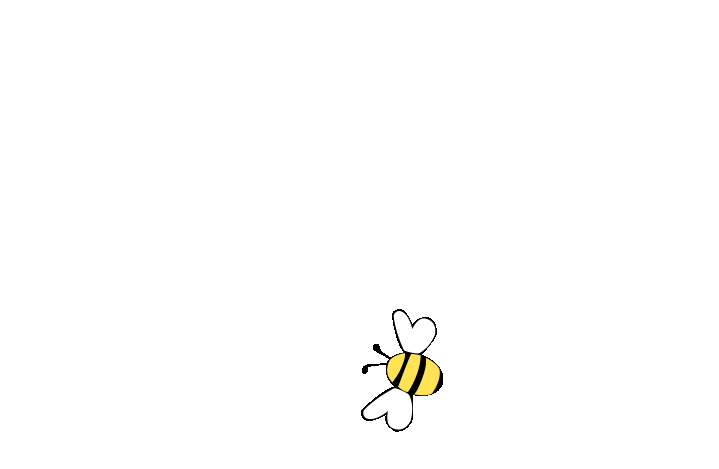 Актуальность программы заключается в следующем:
Процесс обучения проходит эффективно, если дошкольник проявляет познавательную активность;
Востребованность развития широкого кругозора, у дошкольников начиная с раннего возраста и формирования предпосылок основ инженерного мышления;
Деятельность, направленная на формирование умения начального программирования;
Необходимость положительного отношения детей к робототехники;
Программа разработана с опорой на общие педагогические принципы: актуальности, системности, последовательности, преемственности, индивидуальности, конкретности (возраста детей, их интеллектуальных возможностей), направленности (выделение главного, существенного в образовательной работе), доступности, результативности
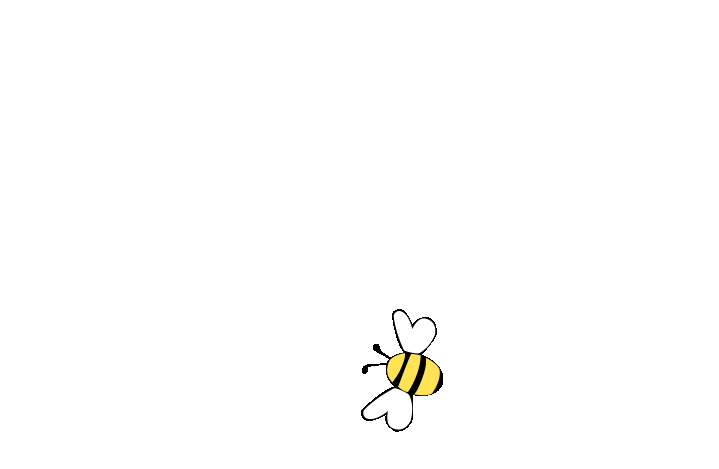 Цель программы: Создание условий для развития творческого потенциала личности дошкольника через обучение и формирование основ элементарного программирования с использованием мини - роботов «Bee - Bot».

Задачи:
Формировать начальный навыков программирования.
Развить мышления в процессе формирования основных приемов мыслительной деятельности: анализа, синтеза, сравнения, обобщения, классификации, умение выделять главное, самоконтролю и самооценке. 
Воспитать интереса к программированию и желание заниматься техническим творчеством.
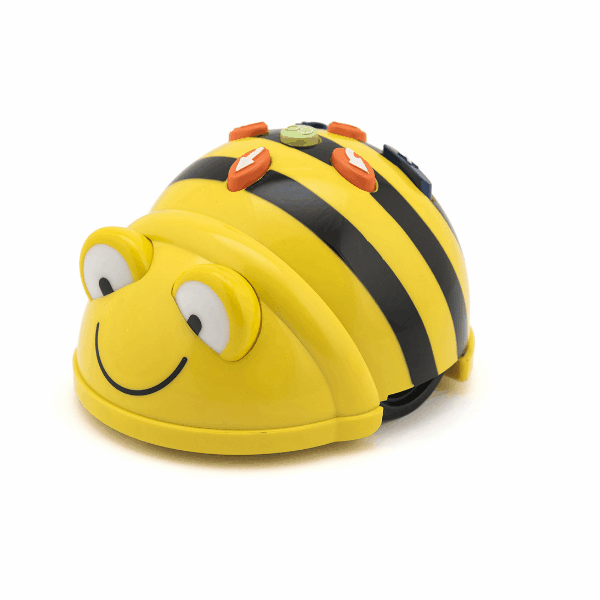 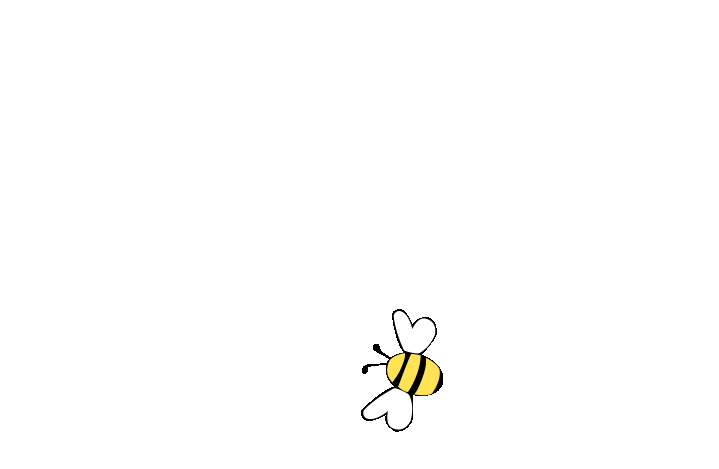 Методы и приемы работы
словесный (беседа, рассказ, инструктаж, объяснение); 
  наглядный (показ, видео просмотр); 
  практический (составление программы); 
  репродуктивный метод (восприятие и усвоение готовой информации); 
  частично-поисковый (выполнение вариативных заданий); 
  исследовательский метод; 
  метод стимулирования и мотивации деятельности
 (игровые эмоциональные ситуации, похвала, поощрение).
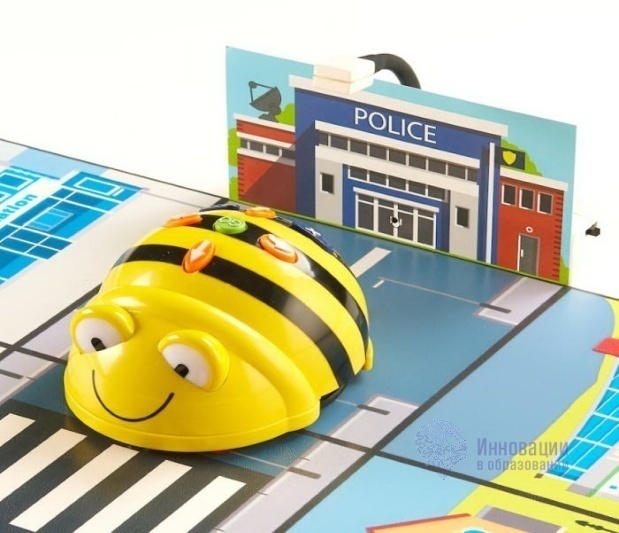 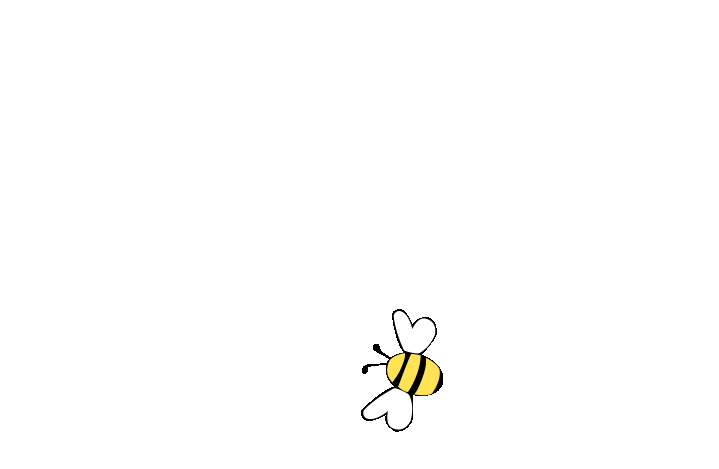 Планируемые результаты
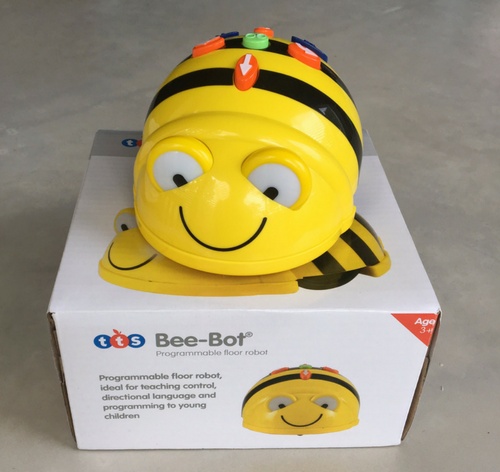 Обучить элементарному программированию.
Развитие логического мышления.
Развитие мелкой моторики.
Развитие коммуникативных навыков.
Развитие умения составлять алгоритмы (основы программирования).
Развитие умения ставить цель и выбирать маршрут движения.
Развитие пространственной ориентации.
Обогащение словарного запаса.
Формировать чувство ответственности, приучать доводить начатое дело до конца;
Воспитывать культуру поведения, умение работать в команде
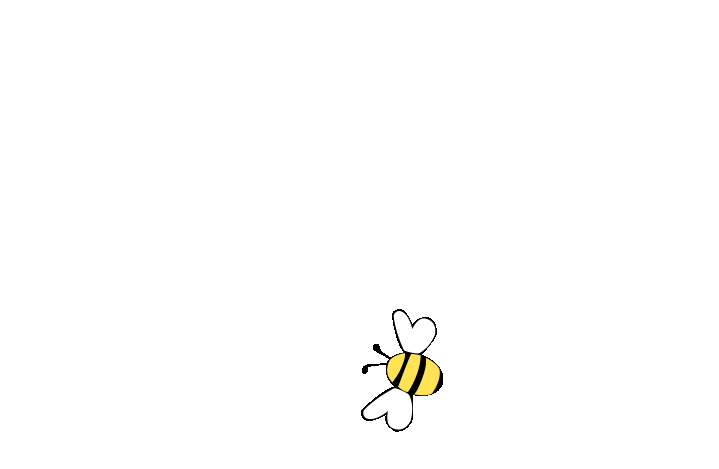 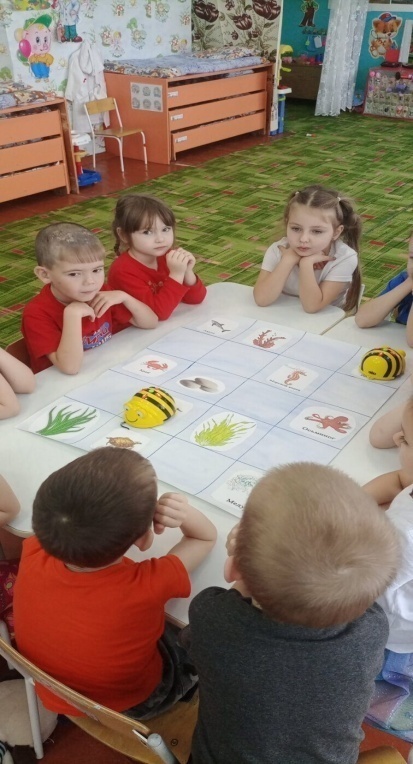 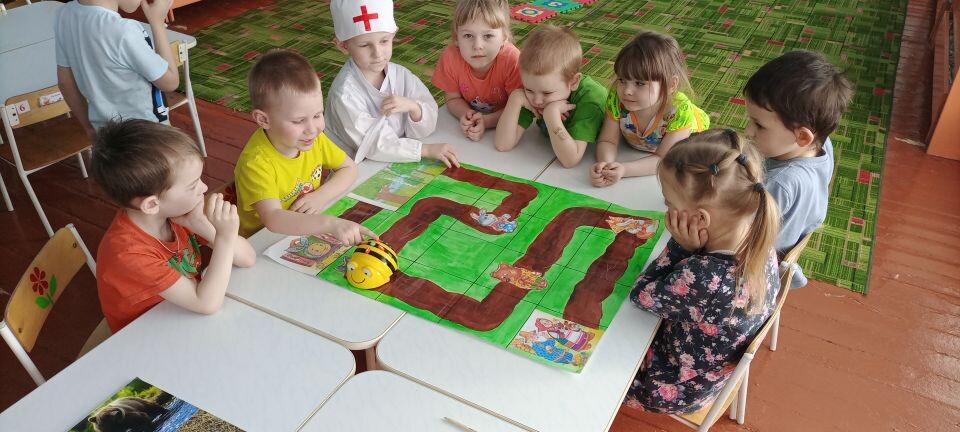 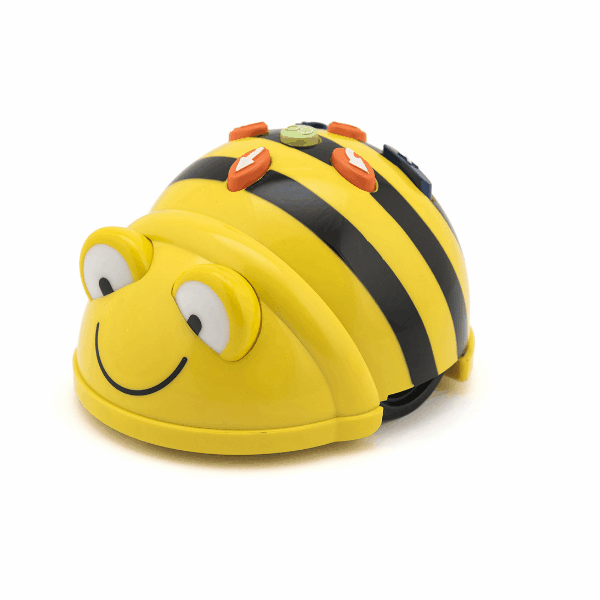 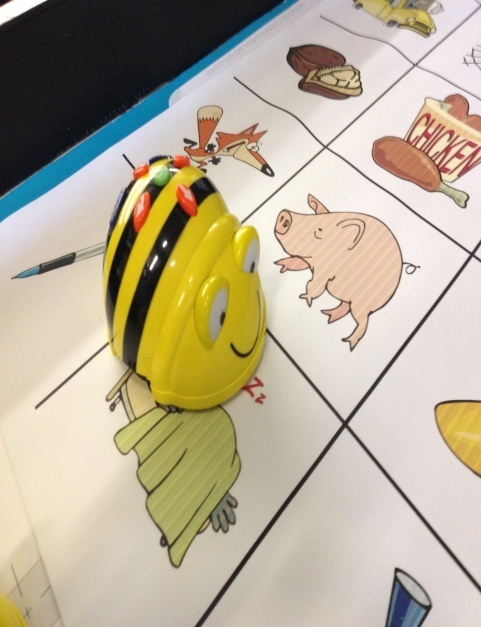 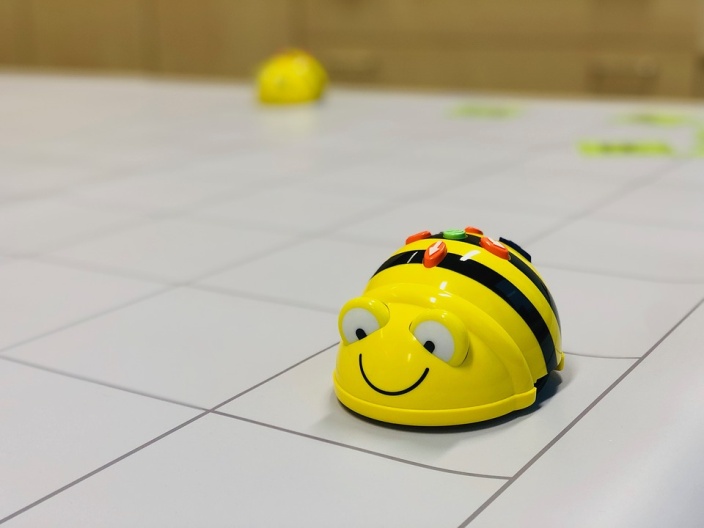 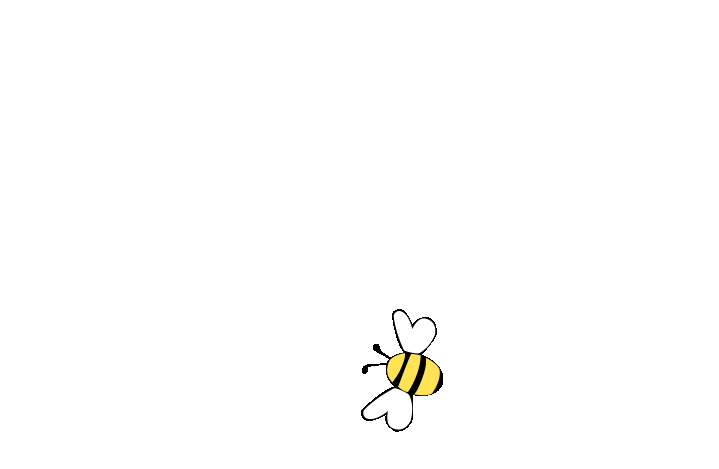 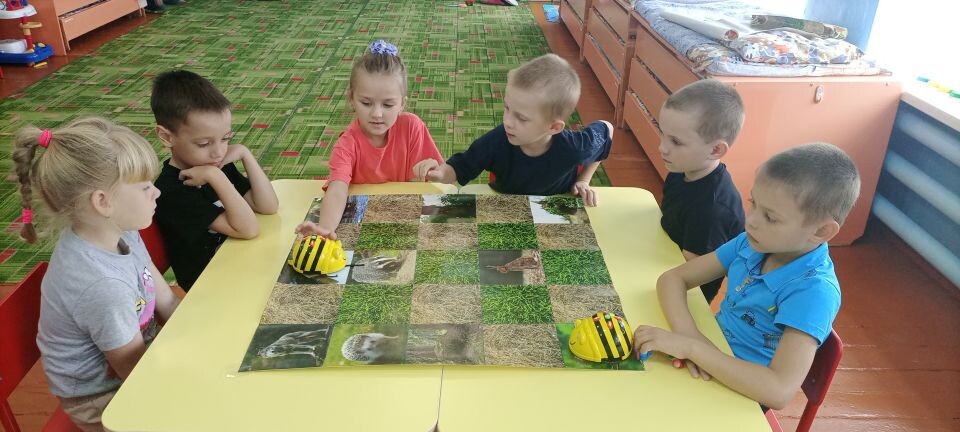 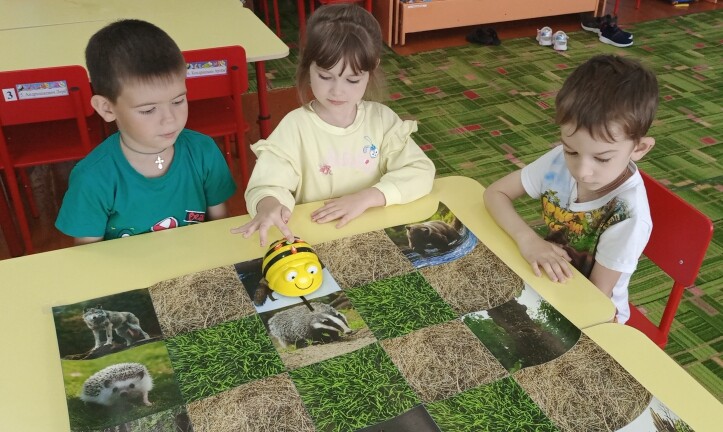 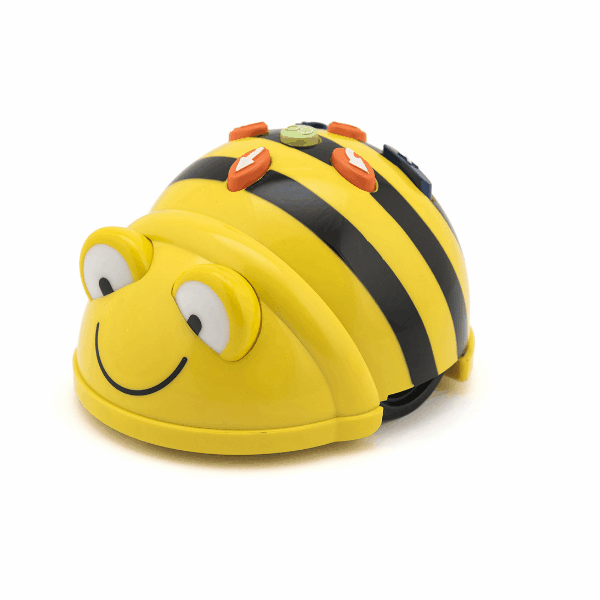 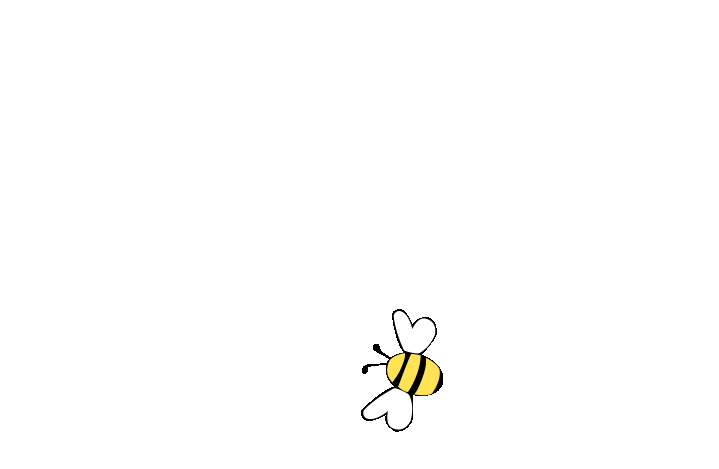 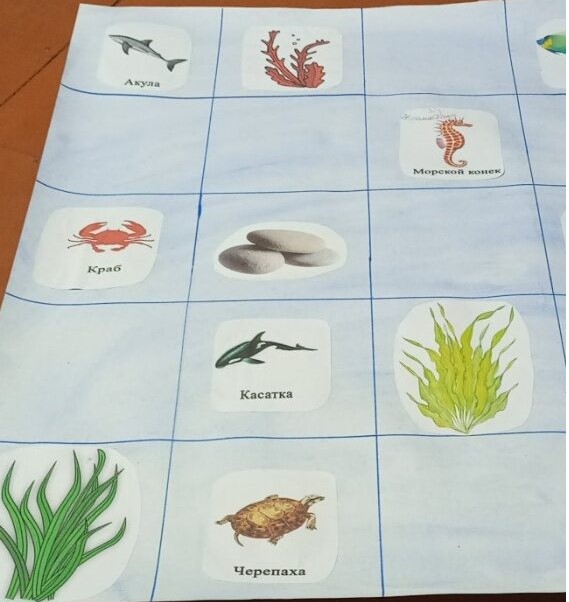 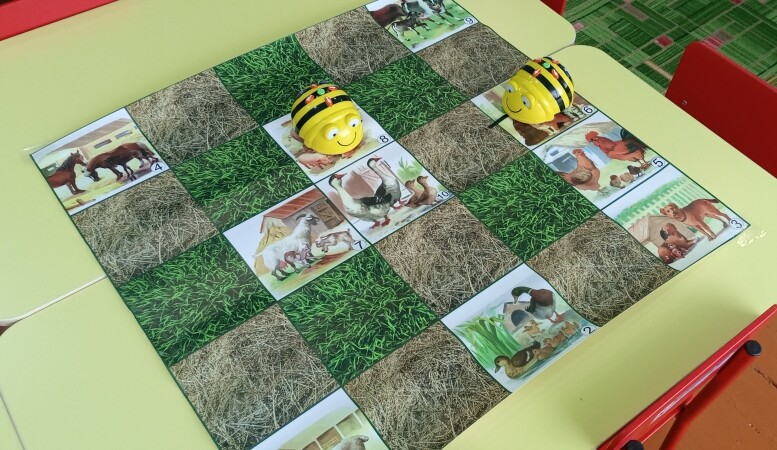 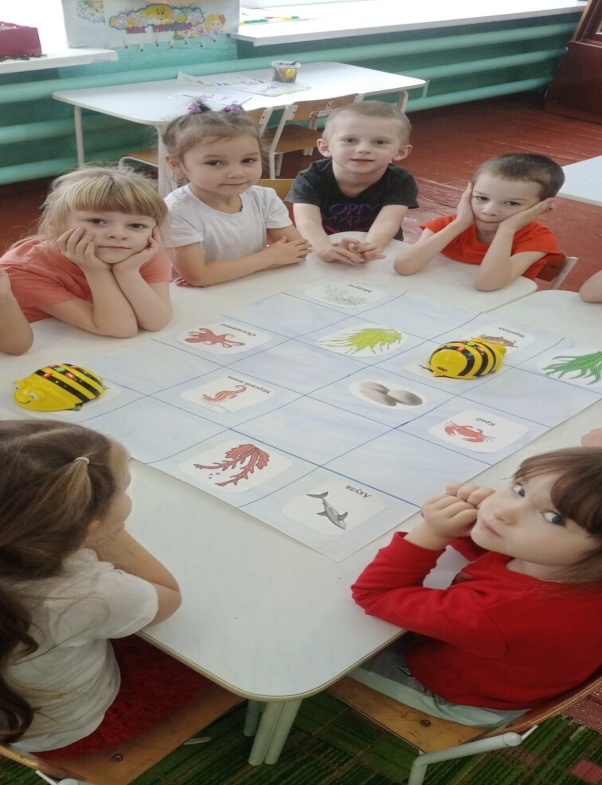 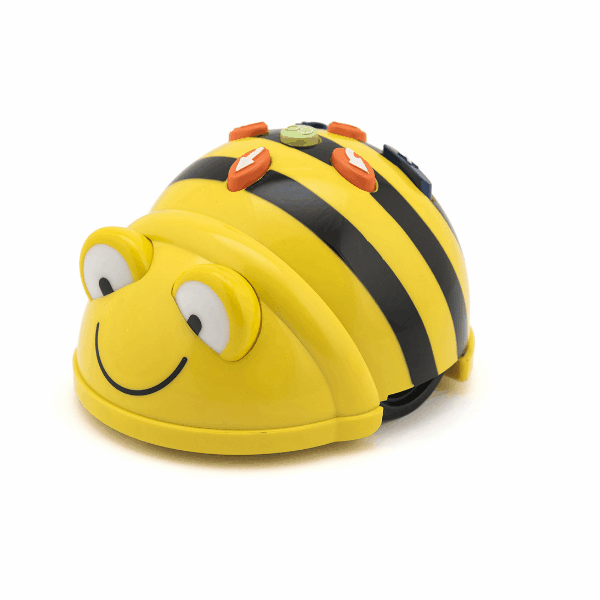